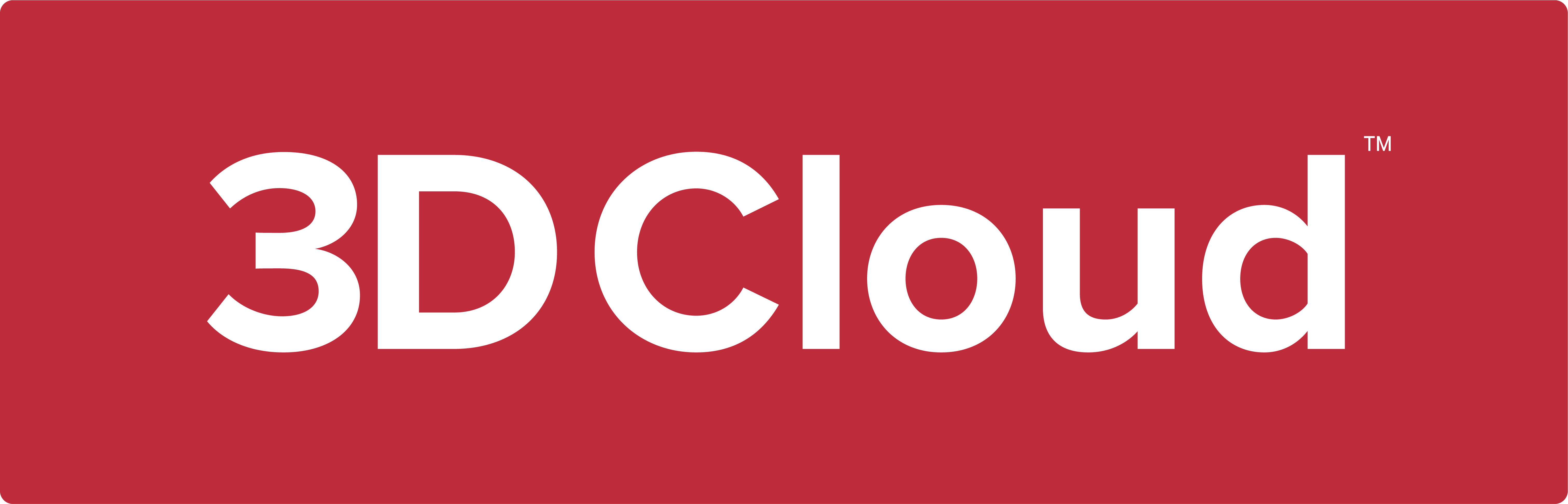 “Build or Buy” framework for enterprise retailers and brands planning 3D initiatives
BUILD
BUILD
BUY
BUY
Use Existing Team
Hire a New Team
Custom Solution
SaaS White Label
Build with internal resources. No net new hires.
Hire a net-new team with specialized 3D skills
Hire an agency vendor to build a bespoke solution from scratch
Use a white label SaaS solution
Description
6–12 months to get team hired and rolling
6–24 months
(varies by partner, scope)
3–6 months
(varies by partner, scope)
Time to Market
1–2 years
3 yr Investment
[Cost Estimate]
[Cost Estimate]
[Cost Estimate]
[Cost Estimate]
Trade Offs
Slowest option, significant drag on speed to market
Requires significant upfront investment in specialized talent
No need to add headcount
No need to add headcount
Can be difficult to scale and expensive to maintain, will be dated quickly
Unmatched speed to market
Can delay time to market
Projects without dedicated specialized resources often fail
Built in maintenance, support, training, and adoption plans
Reinventing the wheel for little benefit
May find short term savings, but eventually you will have to hire a vendor and buy a solution
Scales easily
Focus on sales and merchandising content over building software
On your own for training and adoption
®2022 3D CLOUD